Rev 3e, 10/21/2025
Lowell Middlesex Canal ParkCross Point to Merrimack
Another Continuation Idea for the BFRT into Lowell

For Presentation to the Chelmsford BPAC
19 October 2023
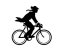 EARLY CONCEPT
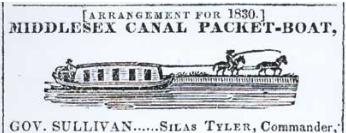 Doug Chandler
Chelmsford Rep to 
Middlesex Canal Commission
1
Review: Area Trails and Plans
To BCT to Newburyport
Canal N end
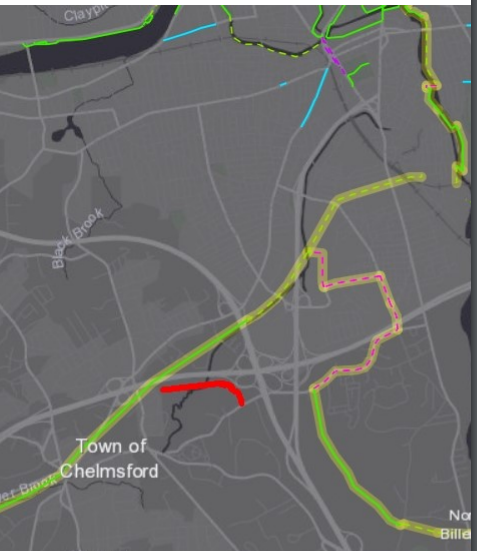 Concord River Greenway
Hadley Park
New Trail Bridge
Railroad yard gap
110
Pete Sutton idea
Black Brook
MassDOT Plan ~ 1 mile of city streets + crossing active rail yard
3
Golf Course
Old MassDOT Plan ~ 1 mile of city streets + 1 mile of busy country road
110
495
Old CanalBed
Trails Legend	   Existing
	   In progress
 	   Proposed
	   Background
495
Canal St
Middlesex Canal
3
BFRT
Riverneck Idea
~ 1 mile of woods trail
+ ½ mile of bike lane
To Yankee Doodle Trail
2
Latest Idea - Continuation of BFRT and Canal Towpath Trail in Lowell
RoarkBridge
HadleyPark
MountTrashmore
Stedman St
Route 3
Connector
Swamps,not lakes
110
3
Backing & Funding
Sen. Kennedy asked the Middlesex Canal Commission to help plan a park, nature trail, multi-use path etc. to commemorate the Middlesex Canal section in Lowell 
North, the old canal is now a water hazard on the golf course
South of GC is a quarter mile of the best preserved canal in 26 miles, with water and towpath 
In the middle, the canal is now under swamp and Route 3
To east, there are two Lowell schools that would benefit from nature trail and shortcuts for neighborhood kids
South of the swamp is excellent ROW for a multi-use path to 110
Funding would be from federal and state grants via Rep Trahan
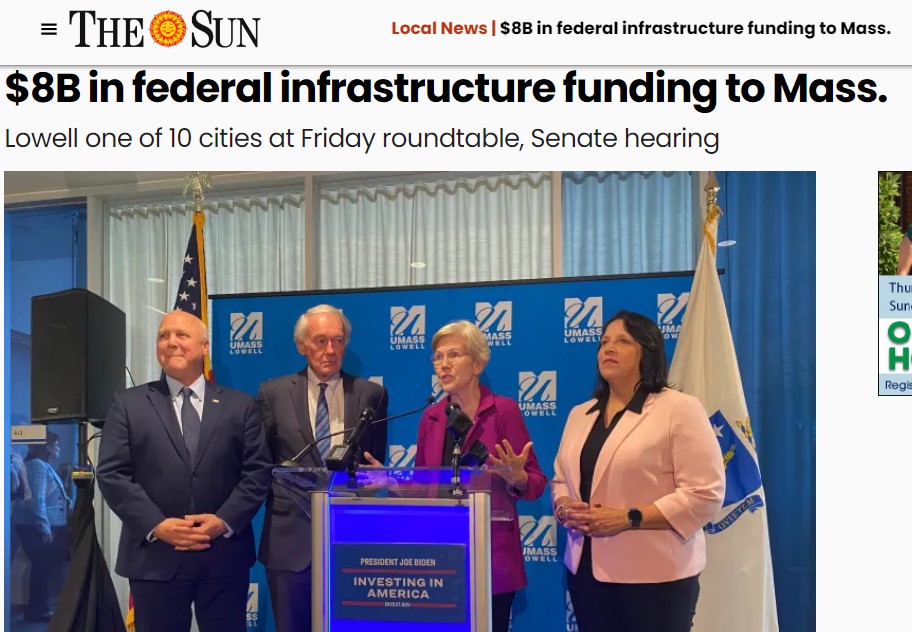 4
Overall: Cross Point BFRT to Golf Course = 1.2 miles
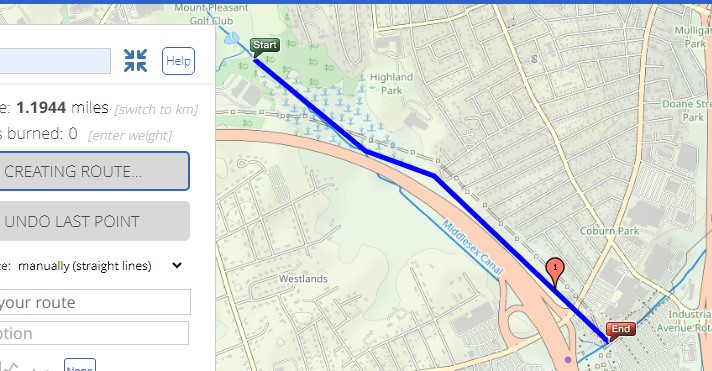 Almost all land involved is owned by the city, electric companies, or Eastern Salt Co
Details on following charts
5
Easy Trail: Via Pipeline & Powerline, 110 to Swamp = 0.7 miles
Starts just across the Cross Point parking lot from east end of BFRT
Pipeline (west route): 
	OK as is for walking/running 	      or mountain bike
	Six 1-2 foot stream jumps
	Enter from Alpine Butcher
Powerline (east route):
	Flat and level but overgrown
	Enter behind brick pump housePaths overlap in some places

Either one is almost as good as a railroad right of way to build on 
	Choice depends on easements	 and safety rules
All land owned by City or Electric Co
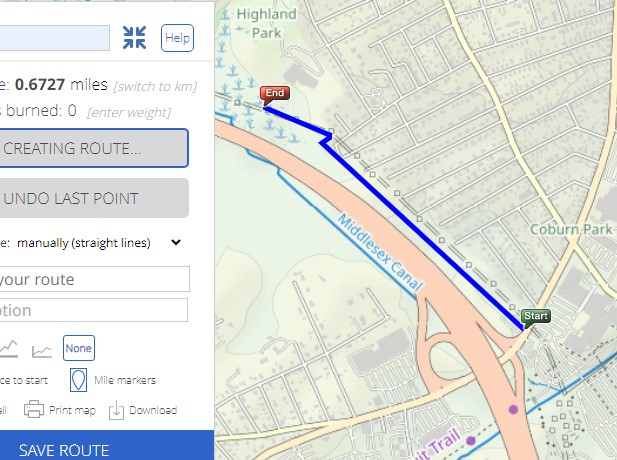 Schools
Stevens St
110
3
Powerline
Pipeline
110
3
BFRT
6
Pipeline & Powerline Route
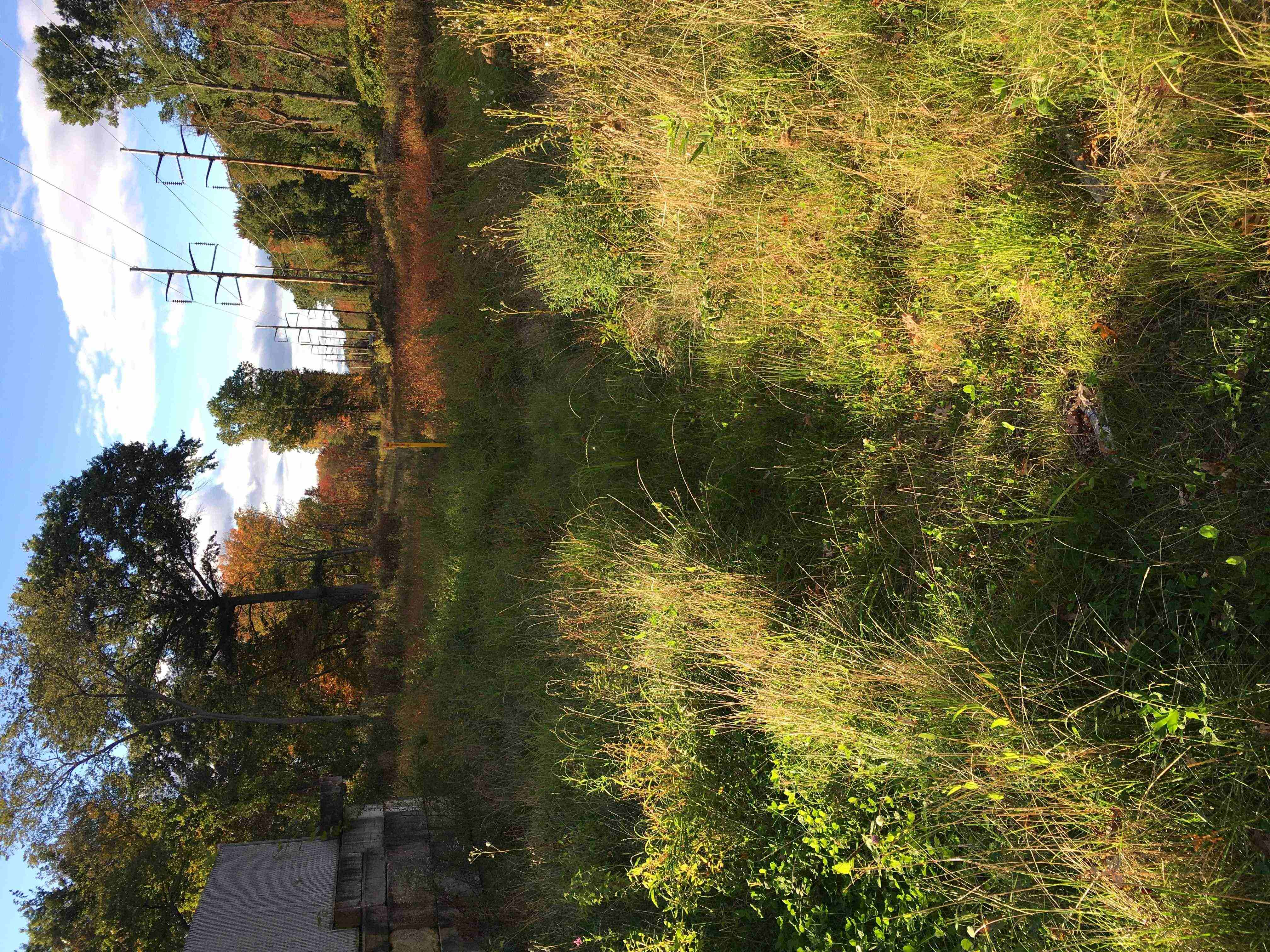 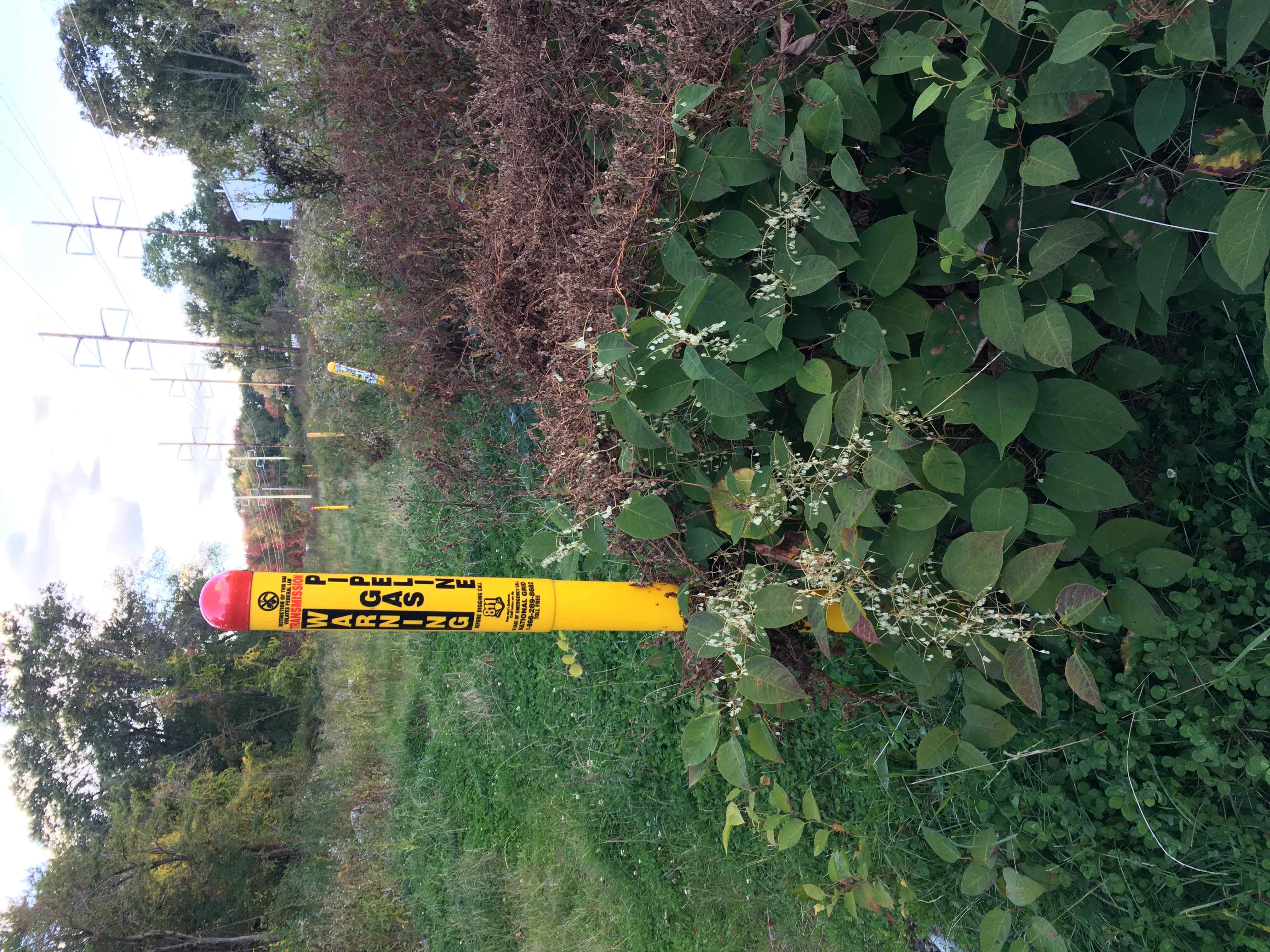 7
Easy Park and Nature Trail:  Swamp to Schools = 0.3 miles
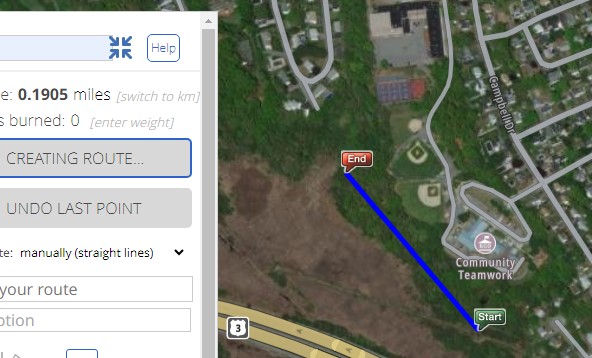 Flat woods:
	- Above the waterline
	- Downhill from schools and 	   ball fields
	- About 1000x200 feet (5 acres)
	- Good for nature trail, park, 	  picnic, etc
	- Well-worn easy paths already	  --“Start” to Bailey School	  --“End” to ball fields


Land owned by City of Lowell
Daley 
School
Bailey School
8
Park & Nature Trail
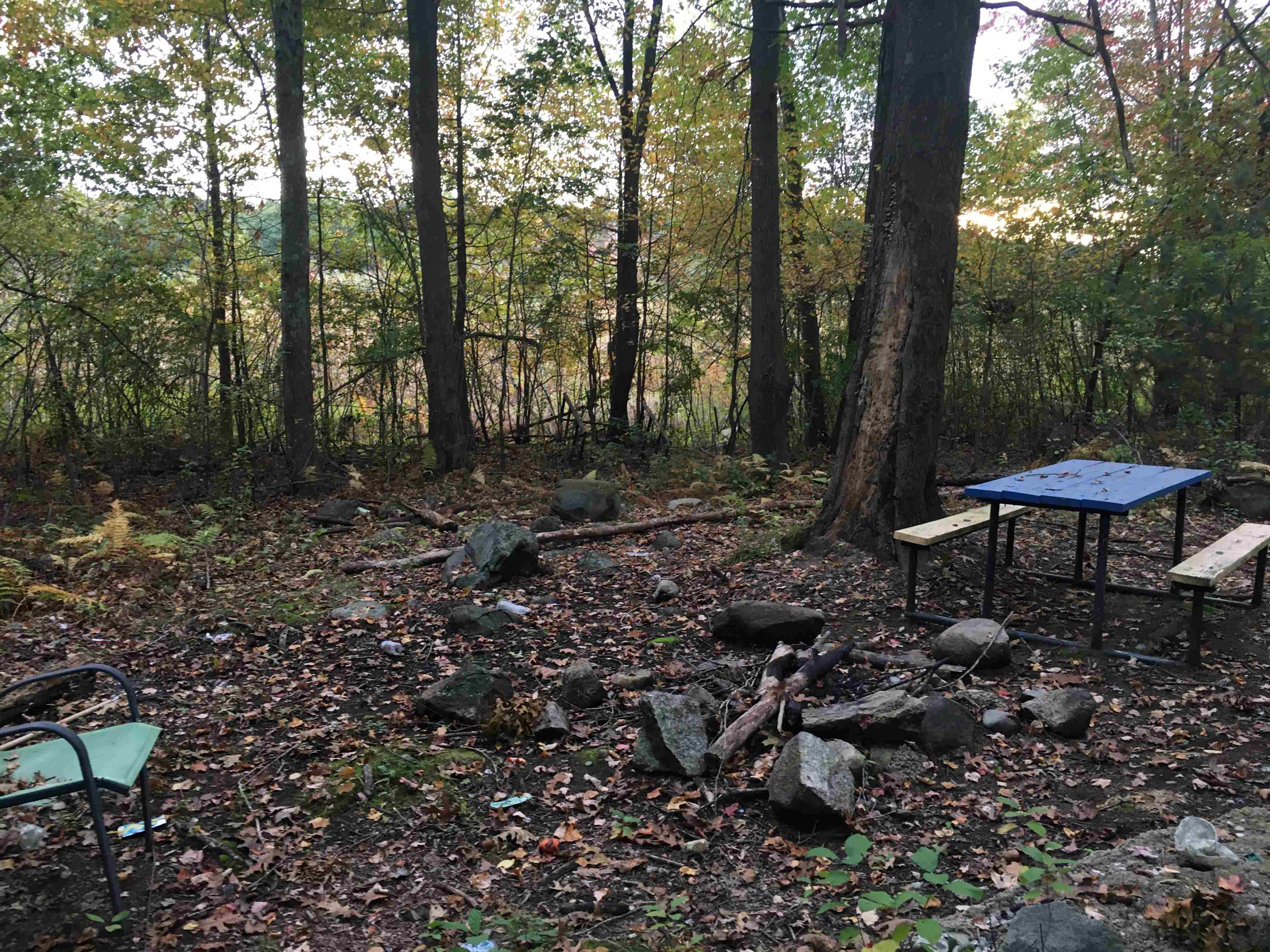 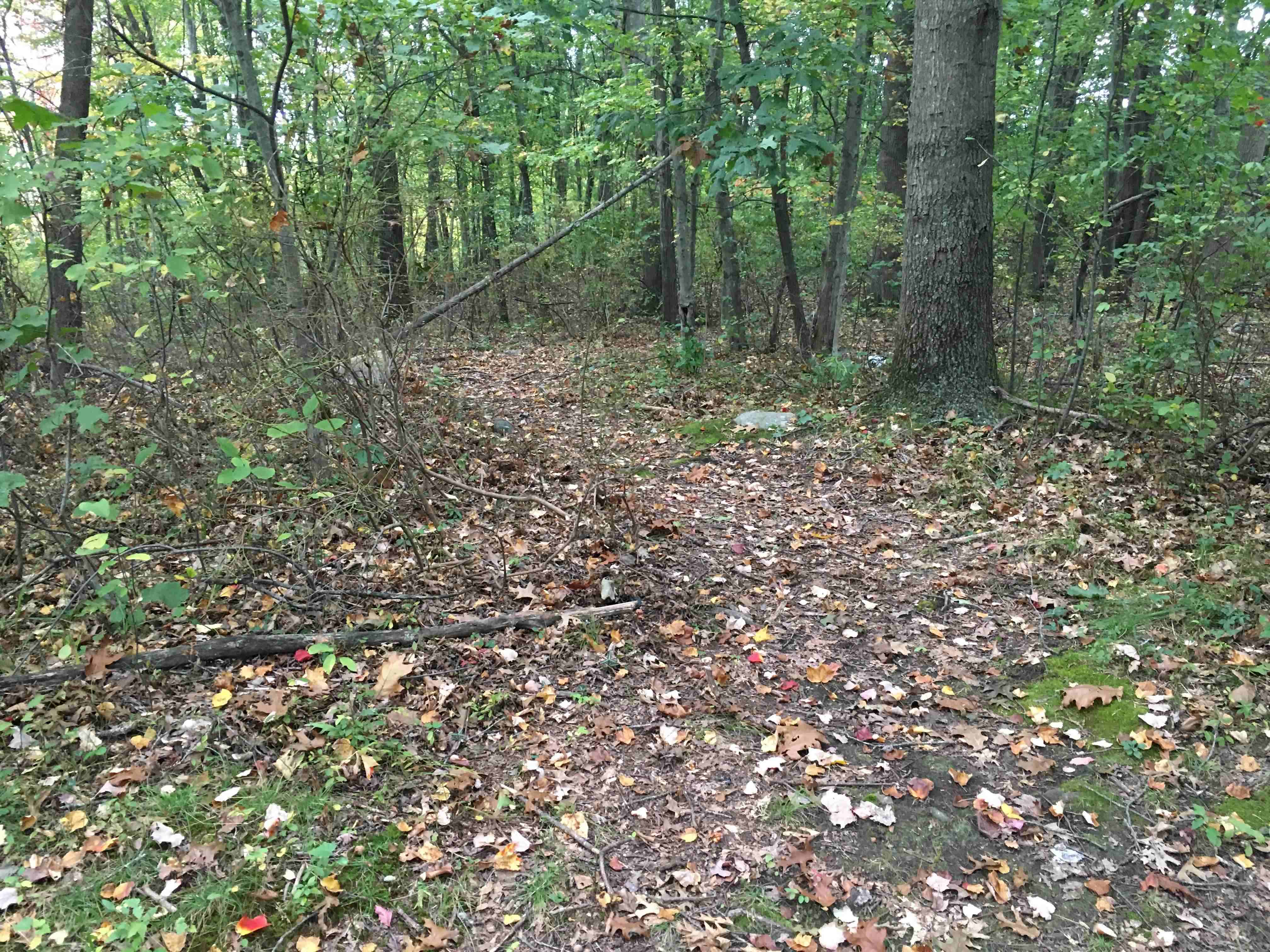 9
Hard Trail:  Schools to Local Streets or Canal = 0.3 miles
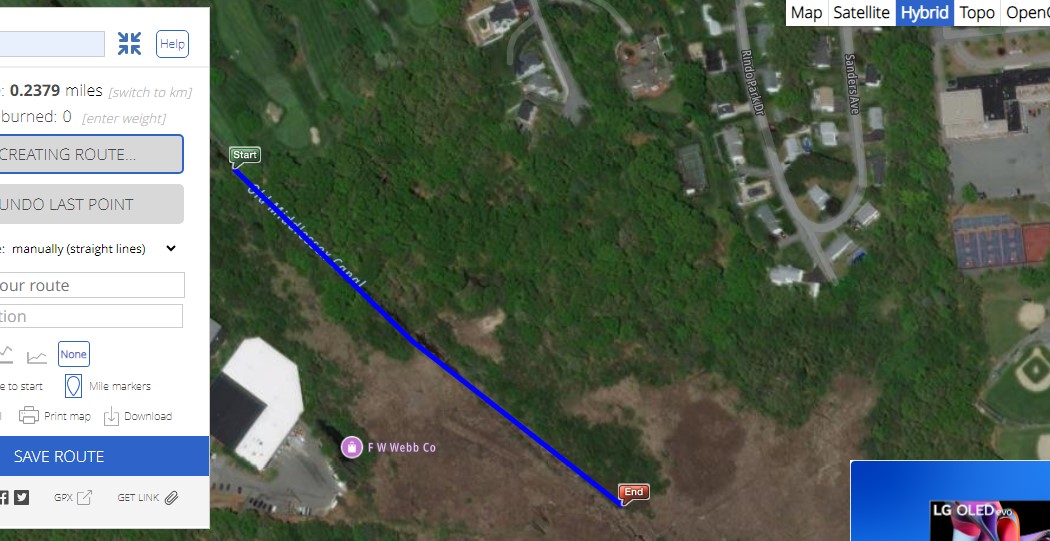 Westview
Rindo Park
Sanders
East side - Hard to find a    good route that is:
	- Above the waterline
	- Flat, smooth, and           gentle enough 	  for bike path
   West side – 3 possible    not perfect routes:
	- #1 to Westview
- #2 to canal
- #3 side trip to canal

   Land owned by:
	- City
- Eastern Salt Co
- a few private owners
GolfCourse
#1
Wet
Flat, dry, open
Dirt Road
Steep
#2
Good Towpath
Flat, dry, open
OK
Wet
Wet
Wet
#3
Openswamp
Openswamp
10
Schools to Golf Course
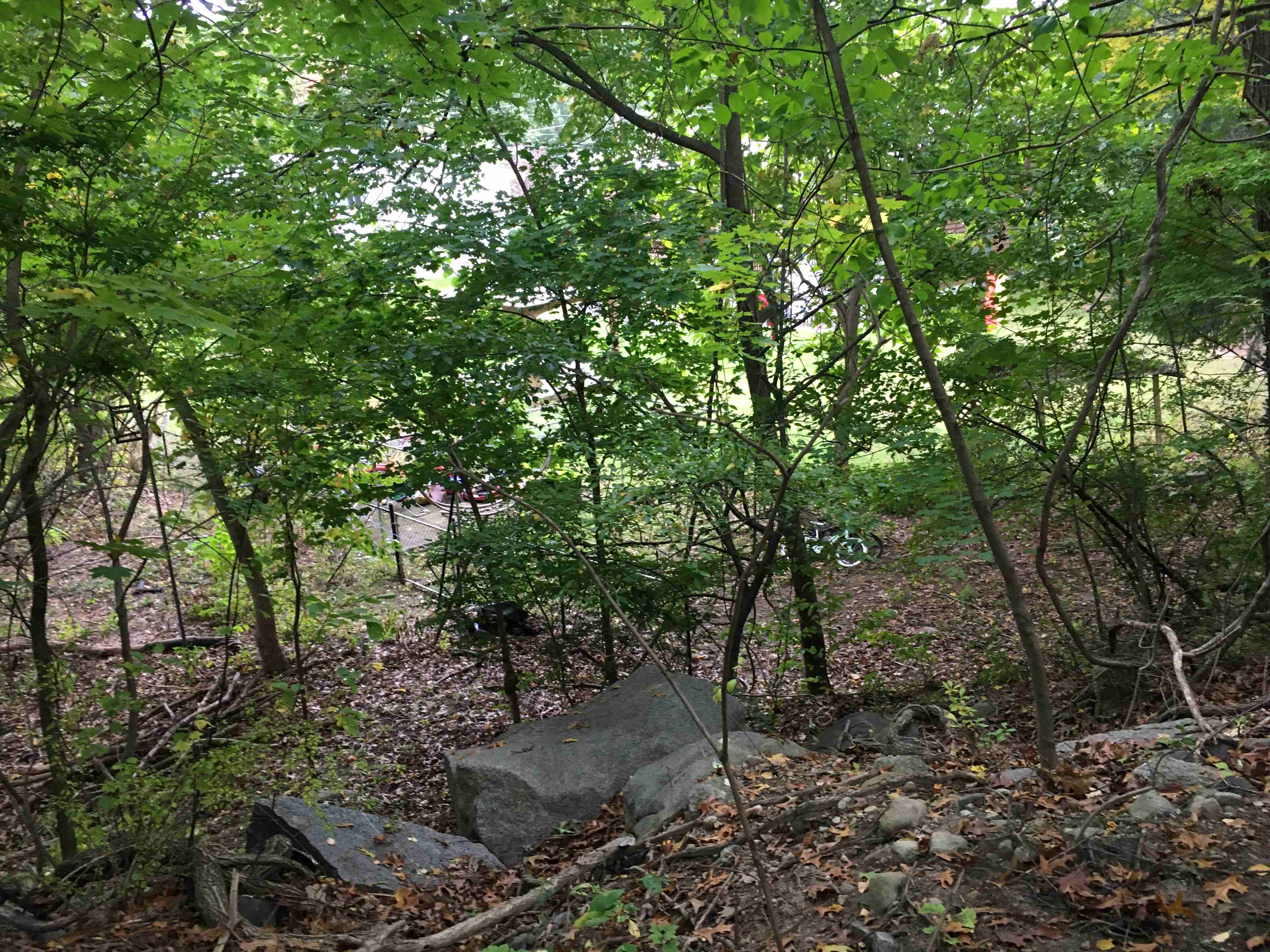 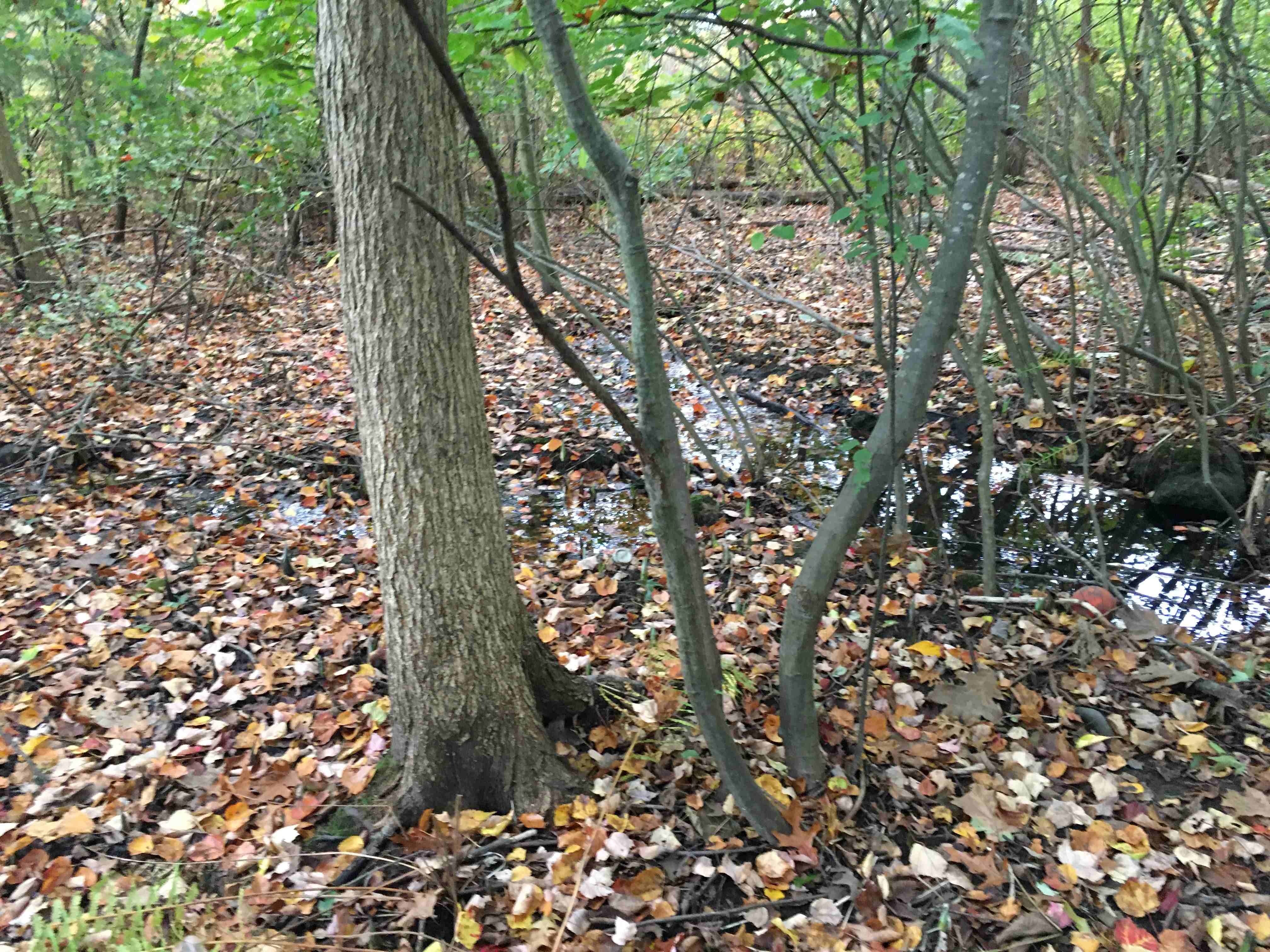 Typical Steep and Rocky
Typical Wet Areas
11
Land Ownership: Lowell Assessor GIS Map
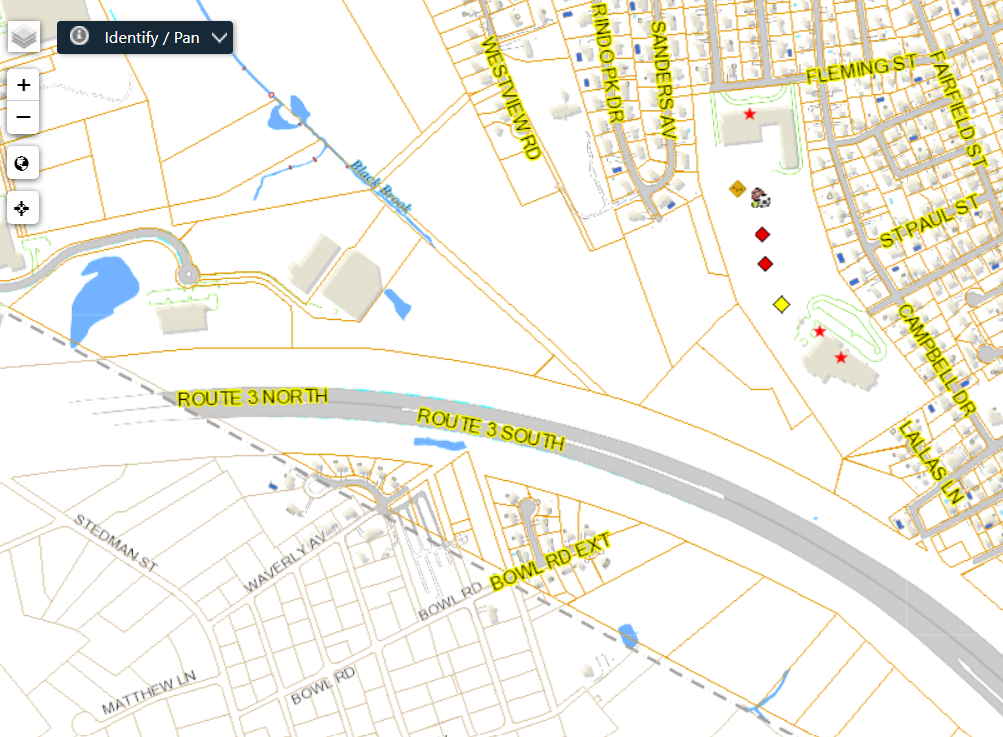 Priv
GC
GC
Priv
GC
Salt
GC
Priv
McN
None
Priv
GC
GC
GC
Priv
GC
GC
City
Priv
City
E Salt Co
McN
Priv
City
City
Webb
City
Webb
None
E Salt Co
Priv
Webb
City
None = MA DOT
Priv
Chelmsford
City
City
Priv
Priv
None = MA DOT
City
Legend
City = Lowell
GC = Golf Course
Elec = one the electric companies
Priv = Private owner
Salt = Eastern Salt Co          
           https://www.easternsalt.com/
(McN = McNamee family, said to               be owners of Eastern Salt)
Webb = FW Webb Co
None = No data; means public land              like city street or state highway
Elec
Elec
City
Elec
Priv
Jay?
Chelmsford
12
https://gpv.lowellma.gov/public/Viewer.aspx
Option #1: Golf Course to Merrimack by City Streets = 1.5 miles
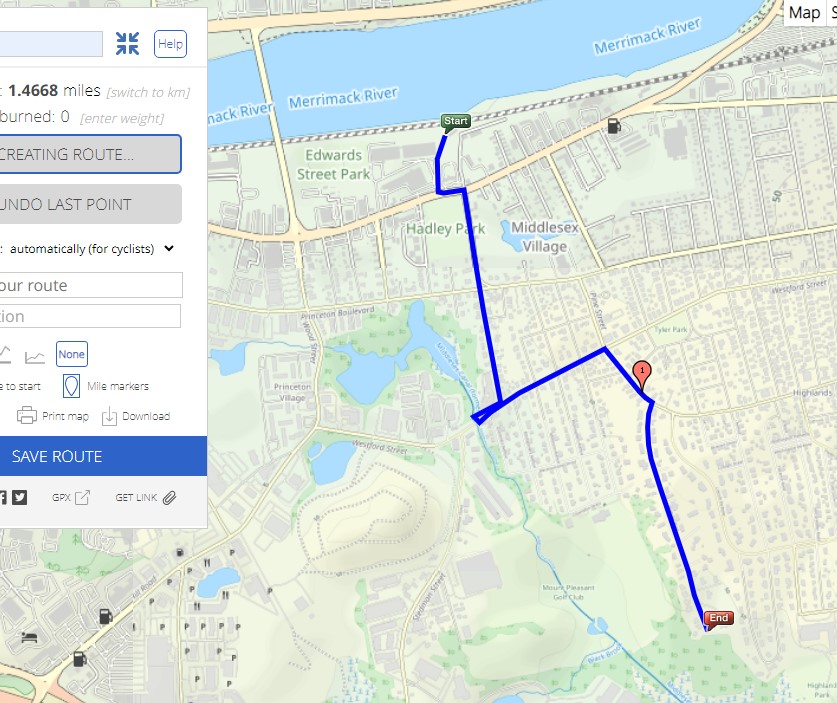 - New fence blocks access to 	   railroad tracks and river
	- Auto parts parking has 	   filled in canal
	- Hadley Park is about where 	   the canal holding basin was
	- Black Brook has carved a new           path from GC to river 
	- Quiet residential streets             -- run mostly North-South, 	       in disconnected fingers
	- Canal is a golf water hazard
	   --Visible from clubhouse	   -- But that’s a half mile detour	
   Land owned by: All city owned
   
S  Summary
	- Hard to find a good route
	- Not much to see	- But it’s free
RoarkBridge
~ Canal route
Baldwin St
Canal visible
Westview St
Old Dump
- Option 1A: All on streets, free
G C
Stedman St
BallField
Steep or wet
13
Option #2: via Canal and Stedman St = 1.7 mi
North half is same as Option #1
   - Autoparts, Hadley Park, Baldwin St

South Half
  - Stedman St onto Olde Canal Drive
  - Stay straight into woods trail    along south edge of golf course
  -Take canal towpath south to beaver dam
  - Cross dam and due east on Option #2
  - Join dirt road south
  - Go around end of Rindo Park to schools

Advantage: Only option that actually sees original canal

Disadvantages: - Stedman is busier than residential streets
- Need easement Olde Canal to old canal
RoarkBridge
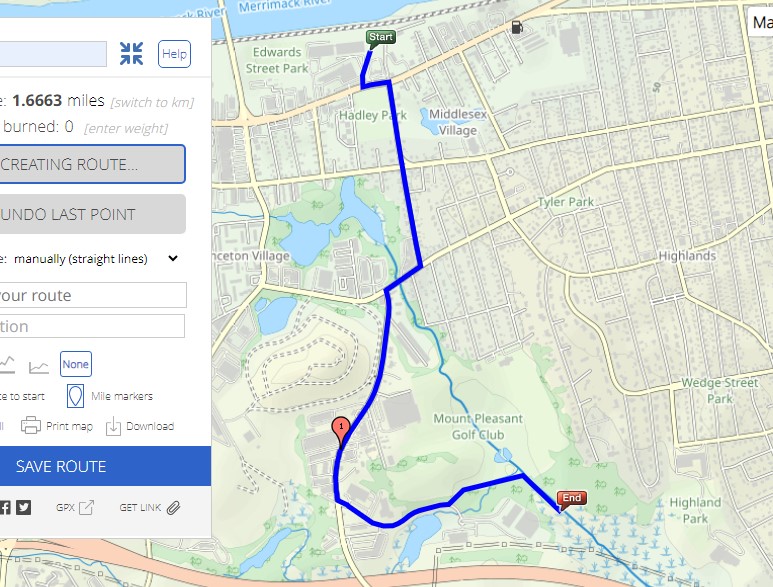 Hadley Park
Canal route
Baldwin St
Canal visible
Old Dump
Stedman St
Olde Canal Dr
Bear left onwoods trail
See chart 10“Hard Trail Options
“Paper” St
14
Original Canal with Towpath
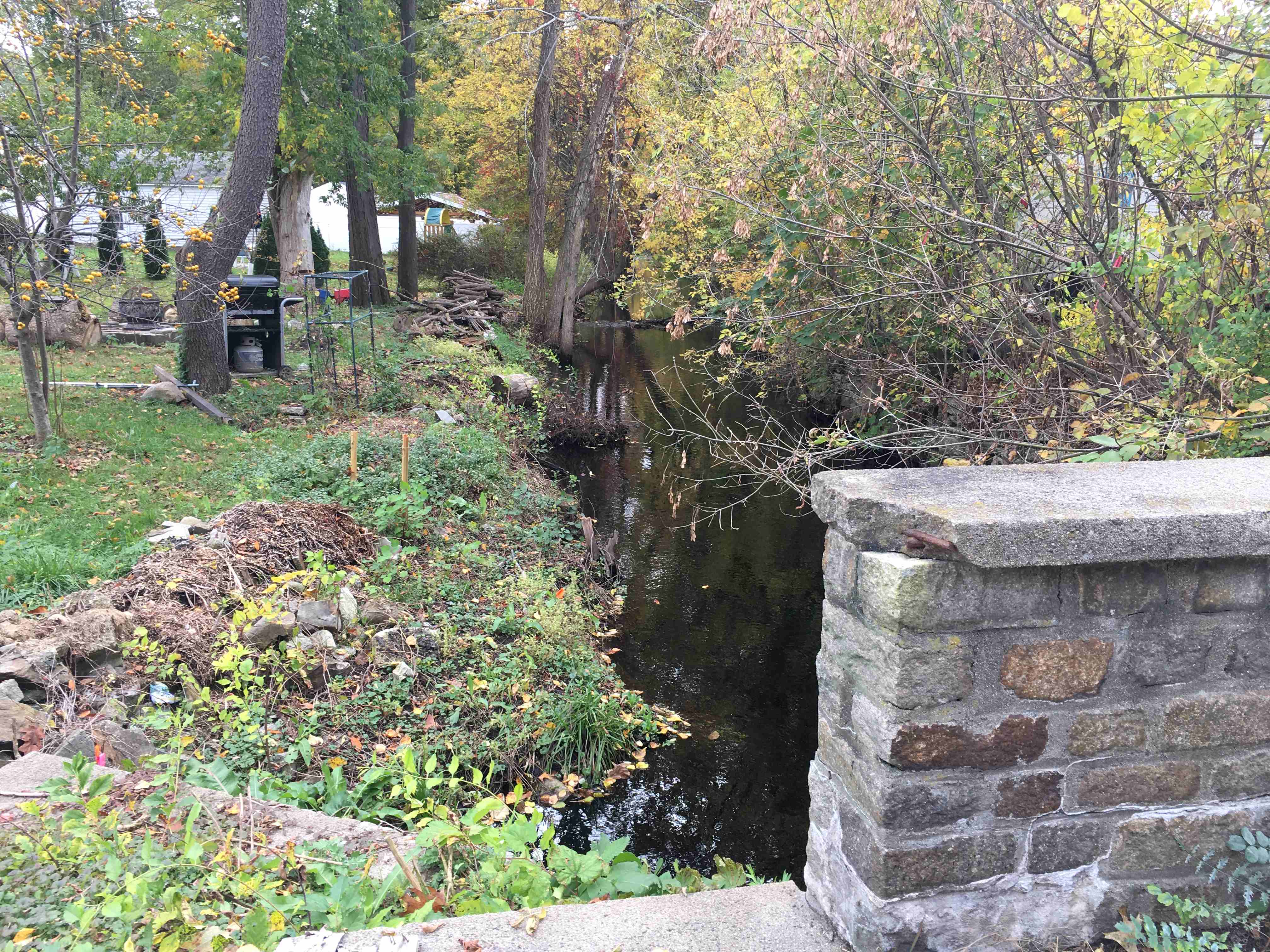 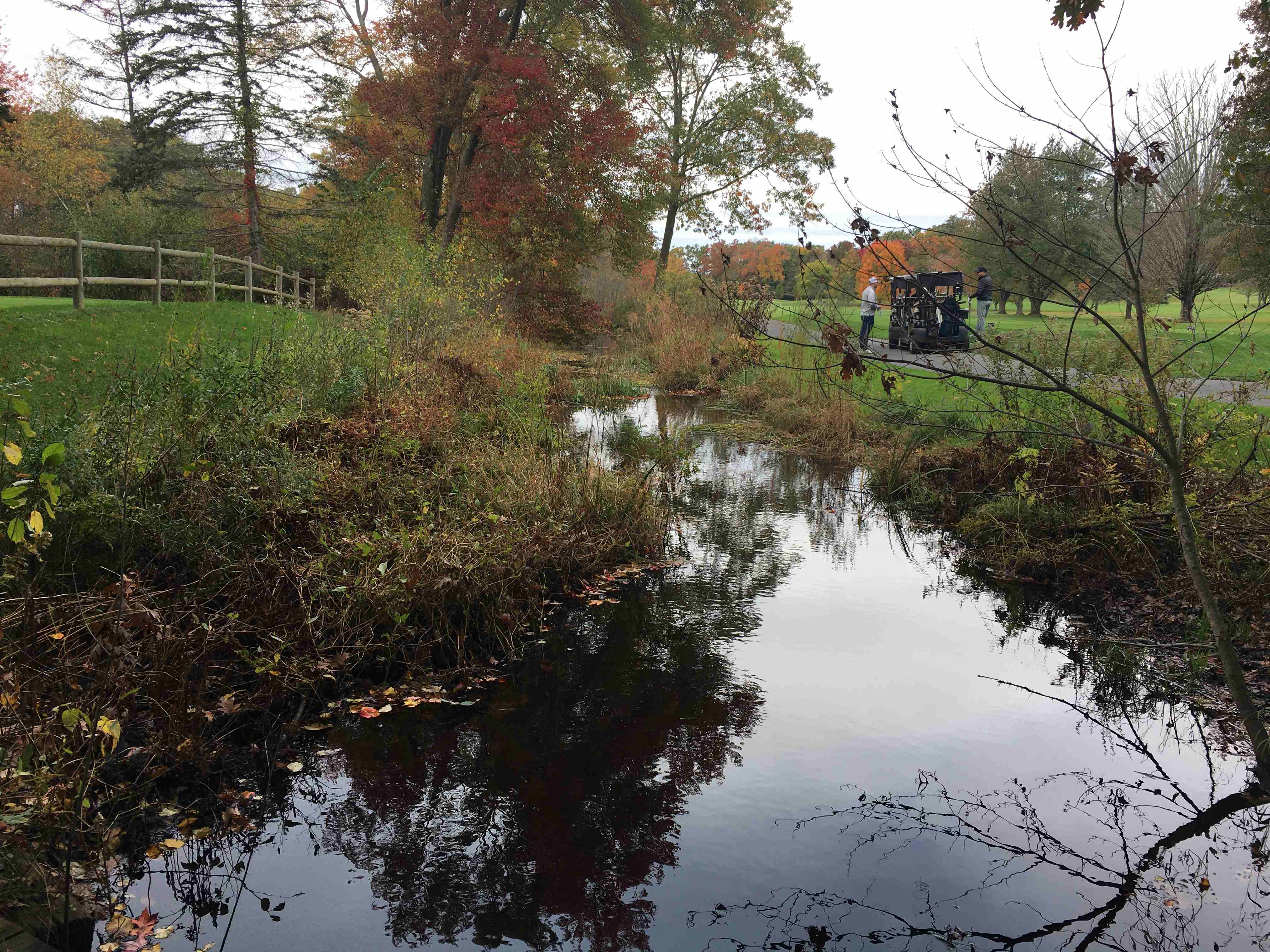 TowpathSide
Canal North on Golf Course
Canal S from Westford St
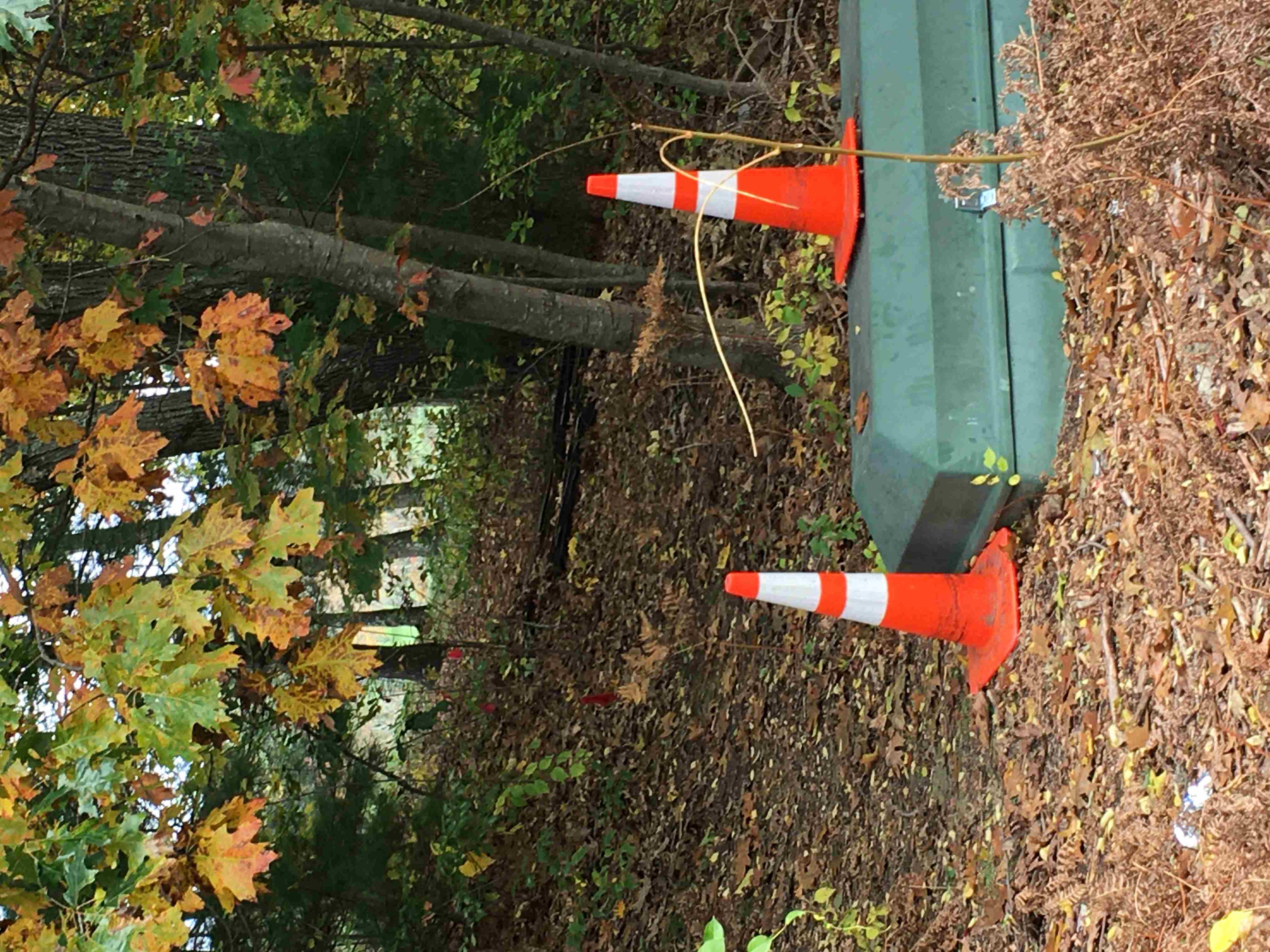 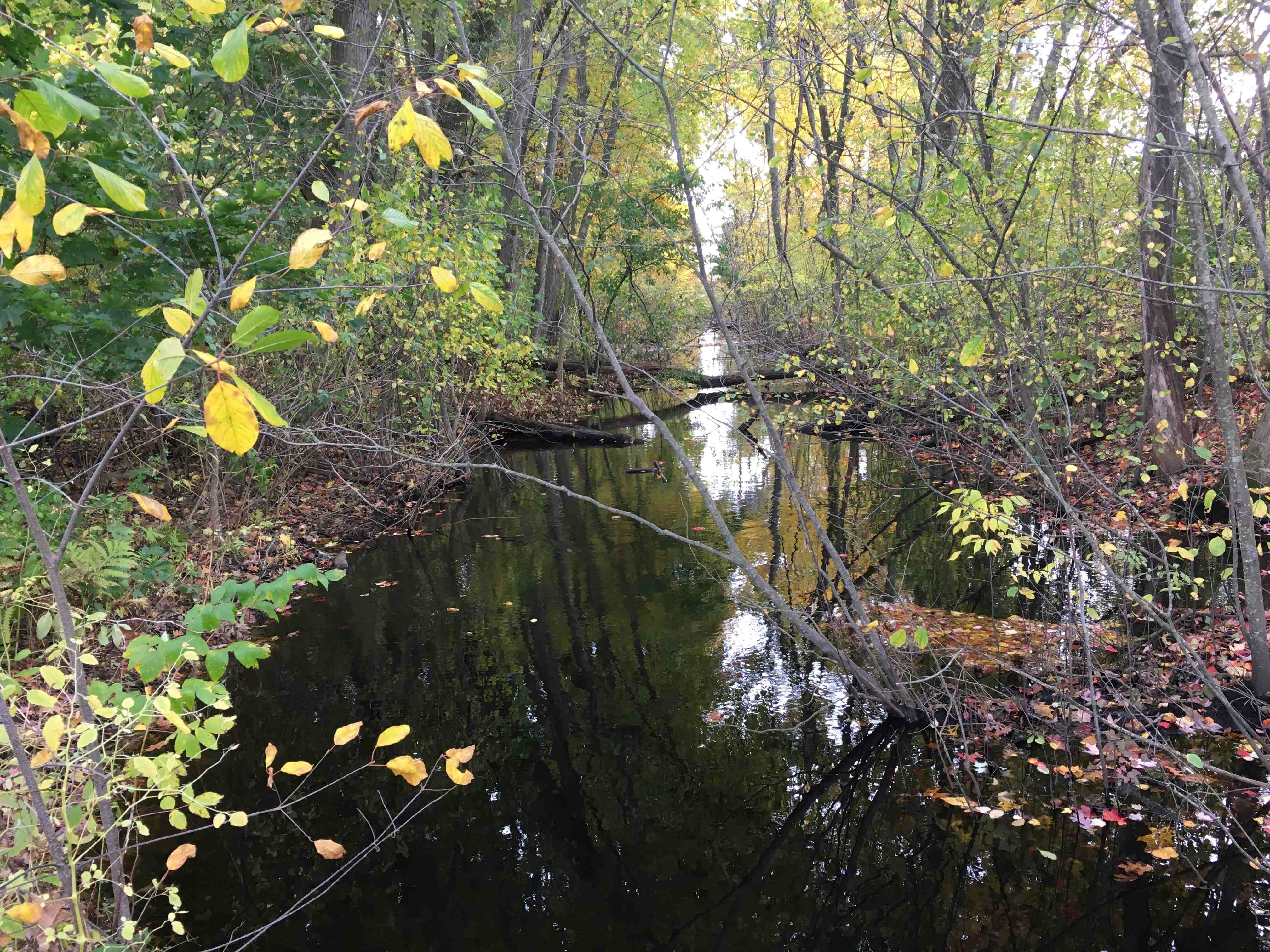 15
Paper street to GC
Canal South of Golf Course
Goldilocks Option #3: Canal View and Streets = 1.7 miles
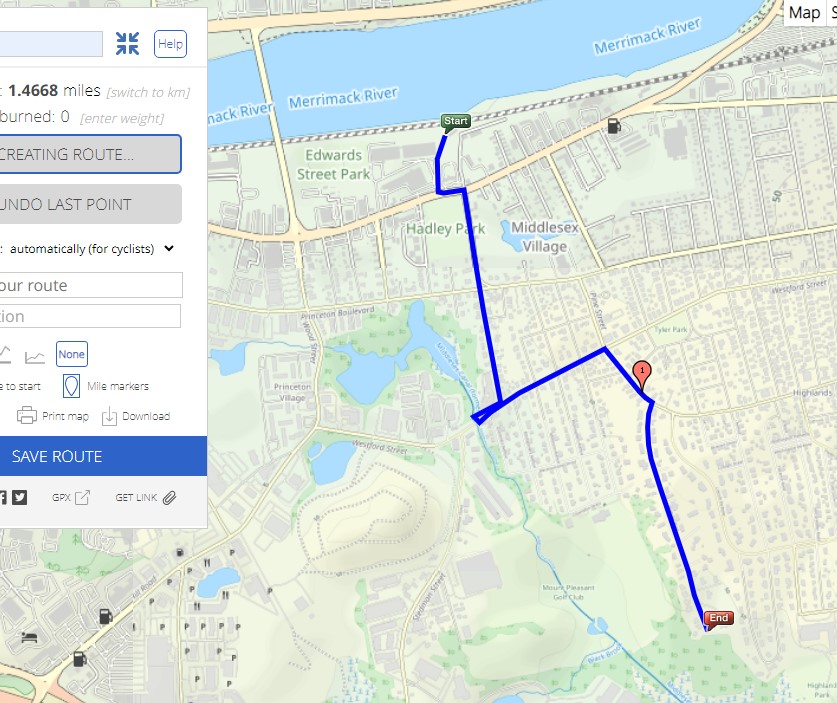 Same as Options 1&2 	    -- River to Westford St

	Same as Option 1
	    -- Westford & Westview Sts

	Easier Westview to canal
	  -- Two “paper streets”
	     --- Westview to GC = Salt Co
	     --- South edge of GC = city

	Same as Option 3 	    -- Ball field to Canal & GC
	
	Advantages
	- Only one easement grantor
	- Includes great canal section	
   	Land owned by: City and E Salt Co
   
S
RoarkBridge
~ Canal route
Baldwin St
Canal visible
Westview St
Old Dump
G C
BallField
16
See chart 10
Historic Link to Thoreau
In 1839 Henry David Thoreau took a canoe trip from Concord MA to the Merrimac River and wrote a book * about his travels.
An ardent naturalist, he preferred the natural Concord River   over the new canal, but he noted:
"in the lapse of ages, Nature will recover . . . and gradually plant fit shrubs and flowers along its borders. Already the kingfisher sat upon a pine over the water, and the bream and pickerel swam below. Thus all works pass directly out of the hands of the architect into the hands of Nature, to be perfected." 
One of the best sections of the canal on which Thoreau journeyed in 1839 still exists in Lowell, mellowed back to nature by the passage of two centuries of benign neglect. 
Lowell's proposed MC Heritage Park will memorialize this inspiring author, his trip, and the low cost water transport that made Lowell competitive with Manchester, England.
*  “A Week on the Concord and Merrimack Rivers”, 1839
17
Summary
This is just early concept work
Trail from BFRT to schools looks relatively easy
Includes safe routes to school, a park, and a nature trail
Harder from schools to city streets or canal
Some engineering for wet and steep parts
Three options for northern end
 Two include a quarter mile of original canal 
Most land is owned by city or the electric companies
A few privately owned parcels may need easement
Canal routes need an easement from Eastern Salt Co.
Encouraging news: This is a family owned company with national HQ on Middle St in downtown Lowell
More work to be done
18